Spatial Analysis Using Grids
Learning Objectives
By the end of this class you should be able to: 
describe some ways continuous surfaces or spatial fields are represented in GIS
list and describe the data elements that comprise a grid data structure 
describe how integer, categorical and real valued data fields are represented using grids  
use map algebra to perform raster calculations on grids and explain the scale issues involved in raster calculations where grids may not have the same cell size 
define interpolation and describe aspects to be considered in interpolating a spatial field
use interpolation to determine watershed average precipitation
calculate the slope of a topographic surface represented by a grid using:
ArcGIS method based on finite differences, 
D8 model in direction of steepest single flow direction, 
D model in direction of steepest outward slope on grid centered triangular facets.
Readings – at http://resources.arcgis.com/en/help/
ArcGIS help on raster data from the Introduction "What is raster data?" to the end of "Rasters with functions" in Fundamentals of raster data http://desktop.arcgis.com/en/desktop/latest/manage-data/raster-and-images/what-is-raster-data.htm.
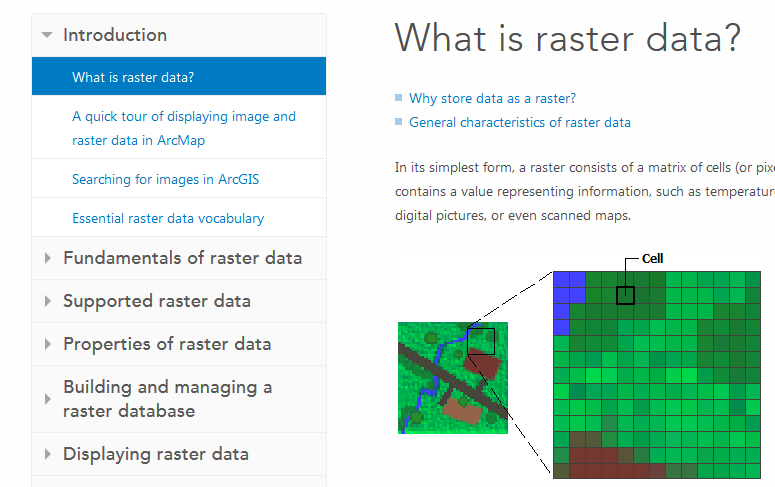 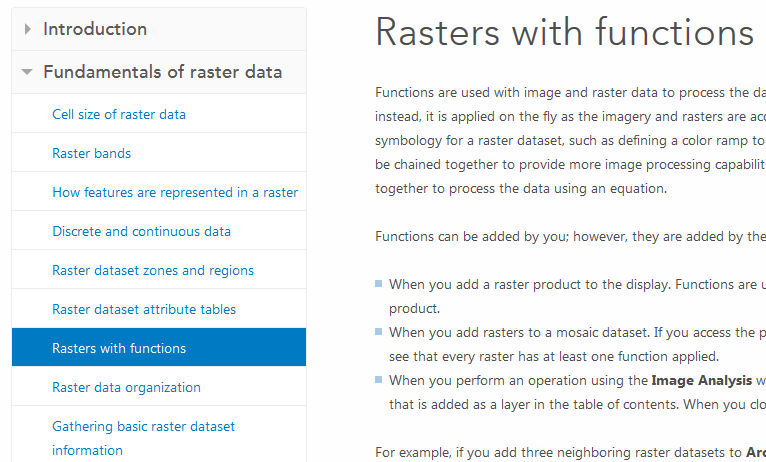 Readings – at http://resources.arcgis.com/en/help/
ArcGIS help on Spatial Analyst from the Introduction, "What is the Spatial Analyst Extension?"  to "About raster data in Spatial Analyst“ http://desktop.arcgis.com/en/desktop/latest/guide-books/extensions/spatial-analyst/what-is-the-spatial-analyst-extension.htm.
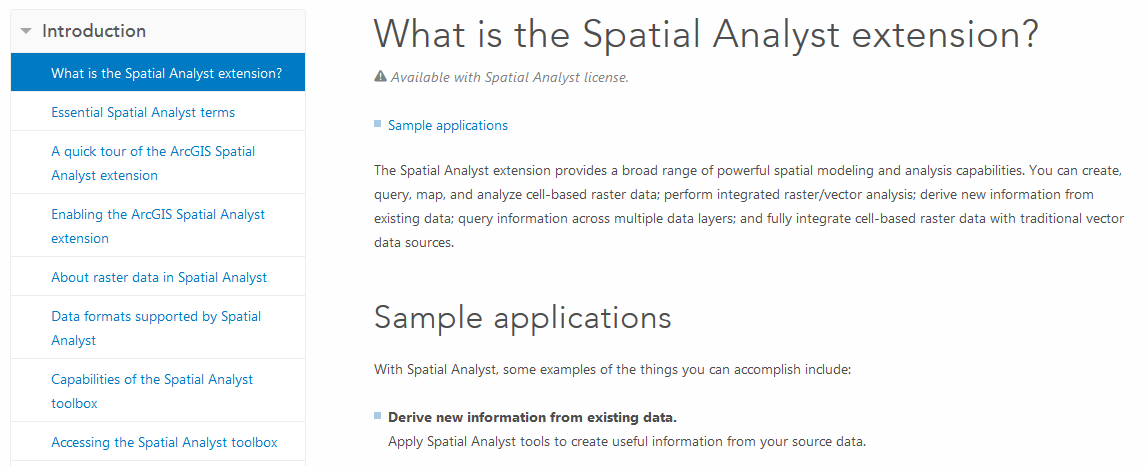 Slope Handout
http://www.neng.usu.edu/cee/faculty/dtarb/giswr/2015/Slope.pdf
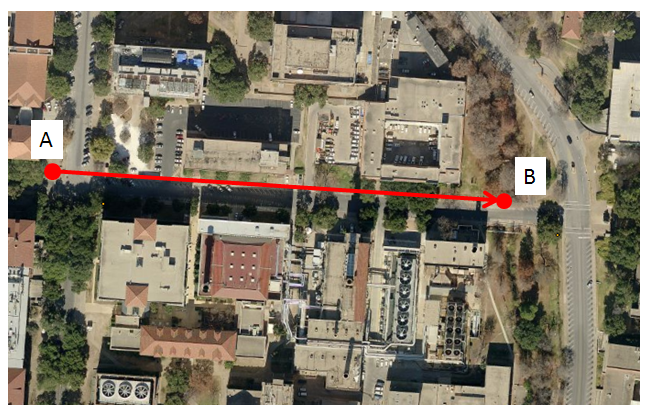 Determine the length, slope and azimuth of the line AB.
(x1,y1)
y
f(x,y)
x
Two fundamental ways of representing geography are discrete objects and fields.
The discrete object view represents the real world as objects with well defined boundaries in empty space.
Features (Shapefiles)
Points
Lines
Polygons
The field view represents the real world as a finite number of variables, each one defined at each possible position.
Rasters
Continuous surface
[Speaker Notes: DRM]
Numerical representation of a spatial surface (field)
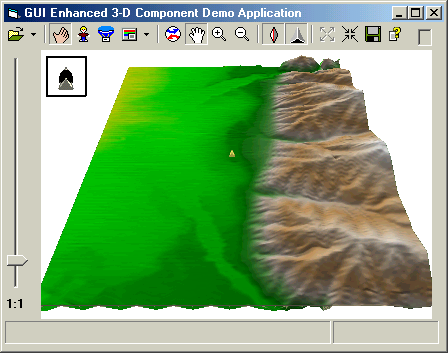 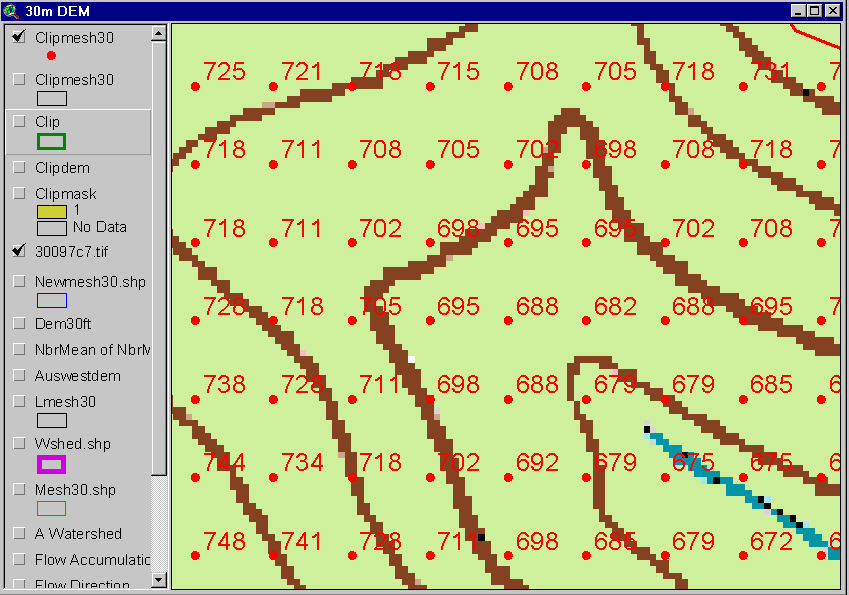 Grid or Raster
TIN
Contour and flowline
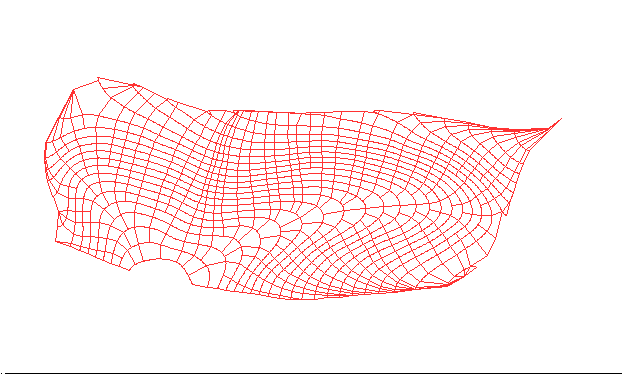 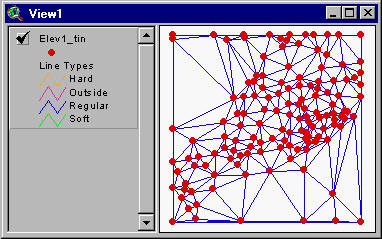 Discrete (vector) and continuous (raster) data
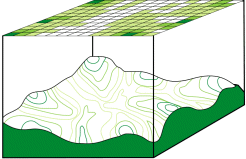 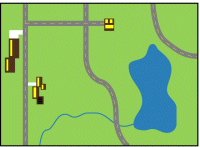 Images from http://resources.arcgis.com/en/help/main/10.1/index.html#/Discrete_and_continuous_data/009t00000007000000/
Raster and Vector Data
Raster data are described by a cell grid, one value per cell
Vector
Raster
Point
Line
Zone of cells
Polygon
[Speaker Notes: DRM]
Line as a Sequence of Cells
Polygon as Zone of Grid Cells
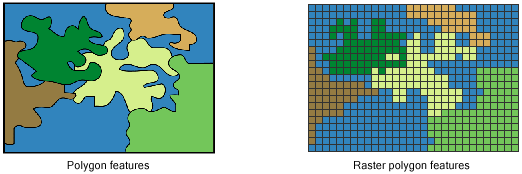 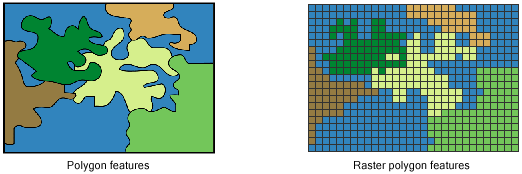 From: http://resources.arcgis.com/en/help/main/10.2/index.html#/How_features_are_represented_in_a_raster/009t00000006000000/
Raster and Vector are two methods of representing geographic data in GIS
Both represent different ways to encode and generalize geographic phenomena
Both can be used to code both fields and discrete objects
In practice a strong association between raster and fields and vector and discrete objects
[Speaker Notes: DRM]
A grid defines geographic space as a mesh of identically-sized square cells. Each cell holds a numeric value that measures a geographic attribute (like elevation) for that unit of space.
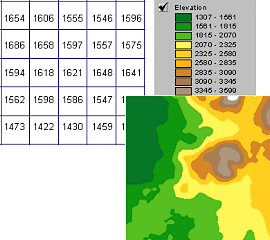 The grid data structure
Grid size is defined by extent, spacing and no data value information
Number of rows, number of column
Cell sizes (X and Y) 
Top, left , bottom and right coordinates
Grid values 
Real (floating decimal point)
Integer (may have associated attribute table)
Number of Columns
Number
of 
rows
Cell size
(X,Y)
NODATA cell
NODATA Cells
Cell Networks
Floating Point Grids
Continuous data surfaces using floating point or decimal numbers
Integer valued grids to represent zones
Value attribute table for categorical (integer) grid data
Attributes of grid zones
Raster Sampling
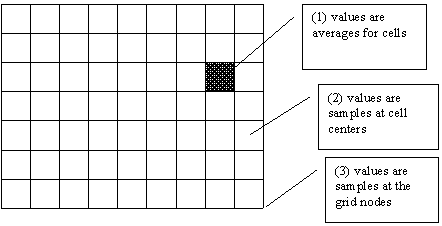 from Michael F. Goodchild. (1997) Rasters, NCGIA Core Curriculum in GIScience, http://www.ncgia.ucsb.edu/giscc/units/u055/u055.html, posted October 23, 1997
Cell size of raster data
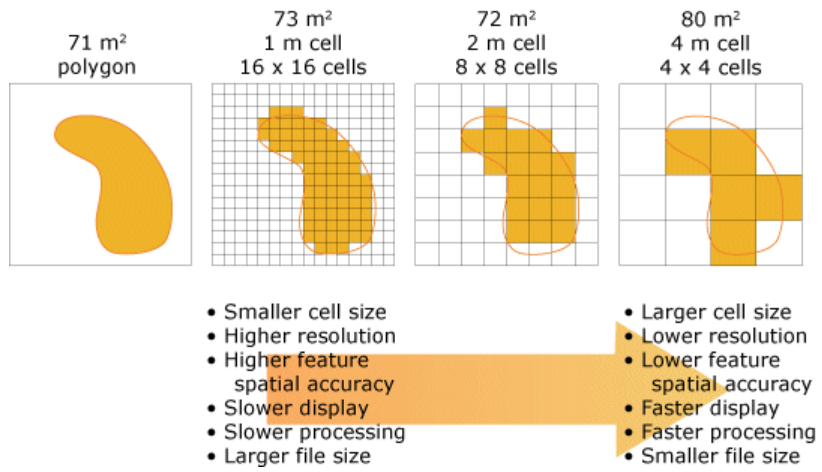 From http://help.arcgis.com/en/arcgisdesktop/10.0/help/index.html#/Cell_size_of_raster_data/009t00000004000000/
Raster Generalization
Largest share rule
Central point rule
Map Algebra/Raster Calculation
Example
5
6
Precipitation
-
Losses (Evaporation, Infiltration)
=
Runoff
7
6
Cell by cell evaluation of mathematical functions
-
3
3
2
4
=
2
3
5
2
Runoff generation
P
Infiltration excess overland flow
aka Horton overland flow
Depends on

Rainfall intensity or amount
Antecedent conditions
Mechansim
Soils and vegetation
Depth to water table (topography)
f
P
qo
P
f
Partial area infiltration excess overland flow
P
P
qo
P
f
P
Saturation excess overland flow
Spatial variability in these factors suggests a geographic approach based on distributed information
P
qo
P
qr
qs
Cell based discharge mapping by accumulation of generated runoff
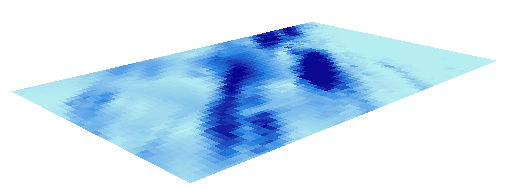 Radar Precipitation grid
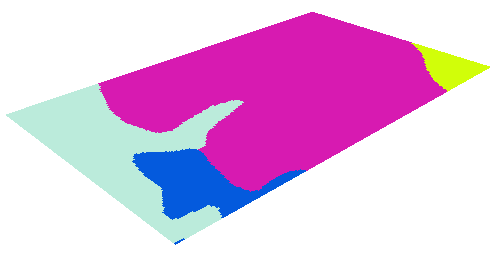 Soil and land use grid
Runoff grid from raster calculator operations implementing runoff generation formula’s
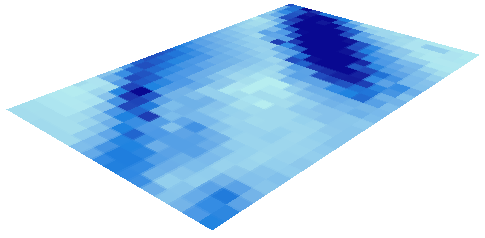 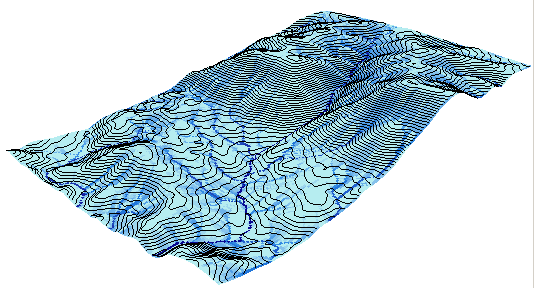 Accumulation of runoff within watersheds
Raster calculation – some subtleties
Resampling or interpolation (and reprojection) of inputs to target extent, cell size, and projection within region defined by analysis mask
+
=
Analysis mask
Analysis cell size
Analysis extent
2.2
3
4
1.8
2.5
3.5
1.5
2
2.7
Runoff Generation Raster Calculation Example
Precipitation, P  cm/hr
Infiltration Rate, f  cm/hr
150 m
100 m
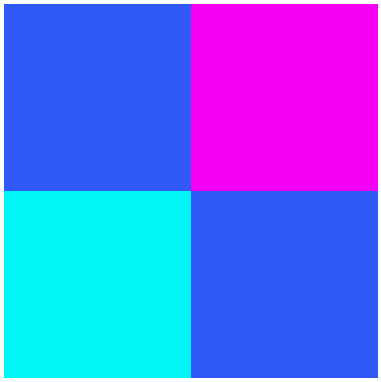 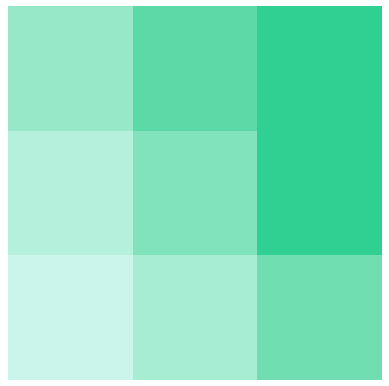 100 m
150 m
4
6
3.1
4
Runoff  R = P-f
Lets Experiment with this in ArcGIS
precip.asc

ncols         2
nrows         2
xllcorner     0
yllcorner     0
cellsize      150
NODATA_value  -9999
4   6
3.1 4
infiltration.asc

ncols         3
nrows         3
xllcorner     0
yllcorner     0
cellsize      100
NODATA_value  -9999
2.2   3    4
1.8   2.5  3.5
1.5   2    2.7
Example and Pixel Inspector
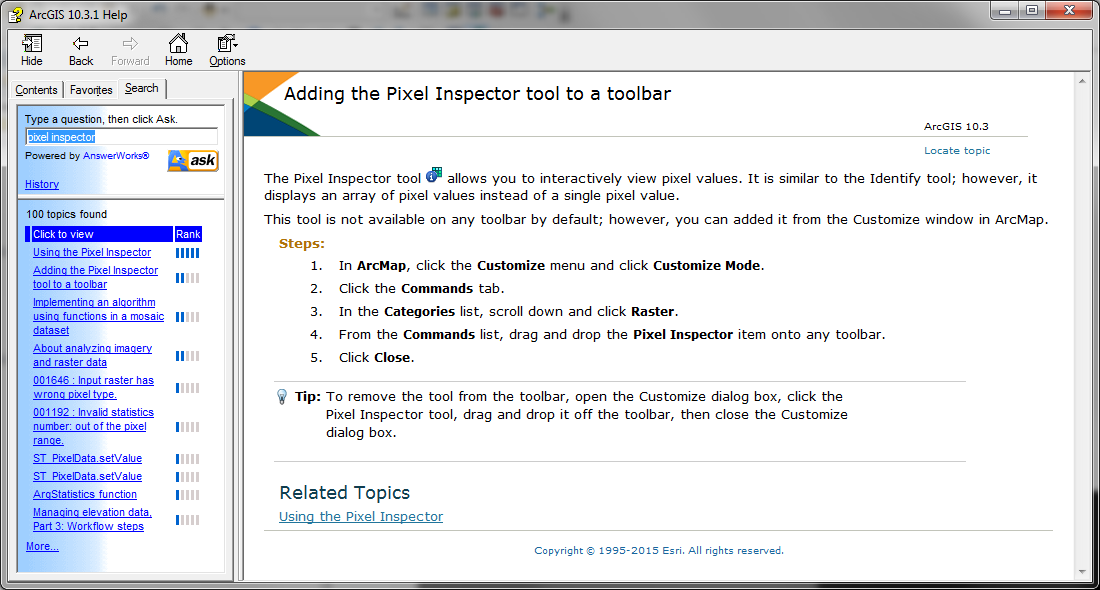 Runoff calculation using Raster Calculator
“precip.asc” - “infiltration.asc”
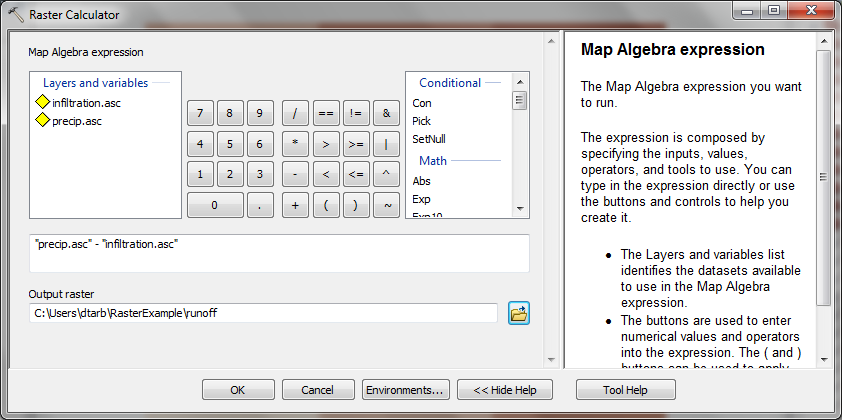 The Result
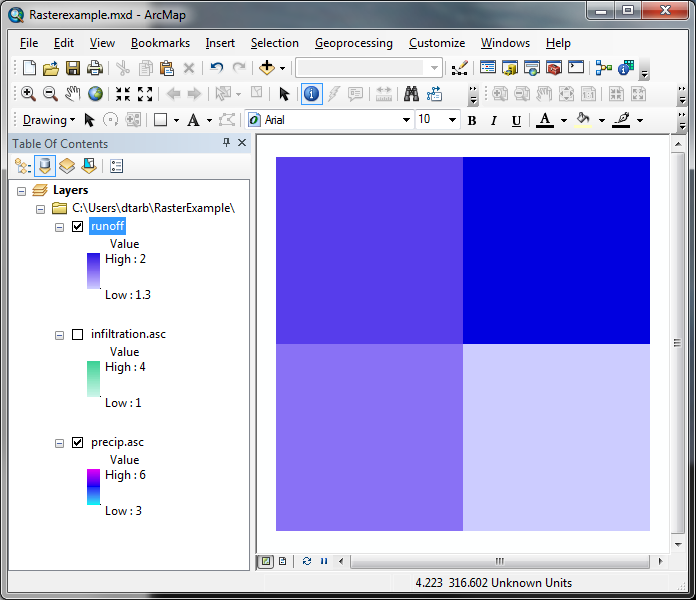 Outputs are on 150 m grid.
How were values obtained ?
2
1.8
1.3
1.6
2.2
4
3
1.8
2.5
3.5
150 m
6
4
1.5
2
2.7
3.1
4
Nearest Neighbor Resampling with Cellsize Maximum of Inputs
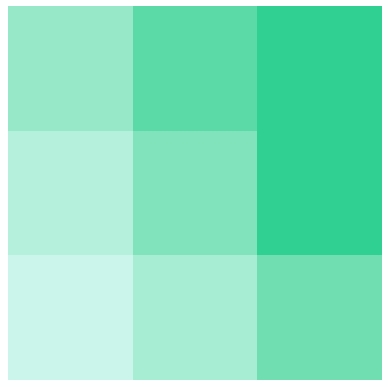 100 m
4 - 2.2 = 1.8
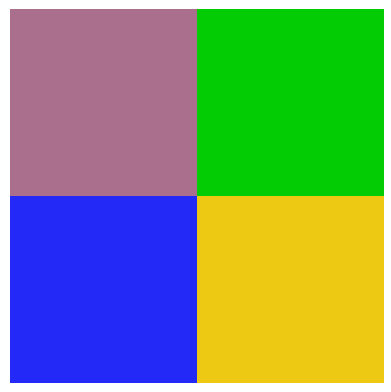 6 - 4 =  2
1.8
2
3.1 – 1.5 = 1.6
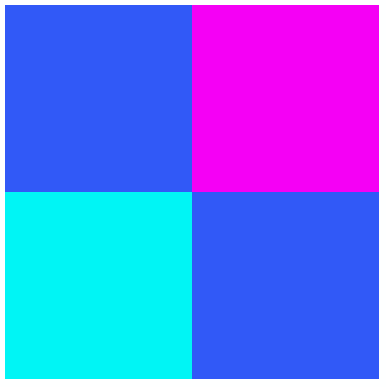 4 – 2.7= 1.3
1.6
1.3
Inferences
ArcGIS has used nearest neighbors to align scales
ArcGIS has done raster computation at the scale of the coarsest input

Is this what we want?
How to control scale?
What is meant by scale?
The scale triplet
a) Extent
b) Spacing
c) Support
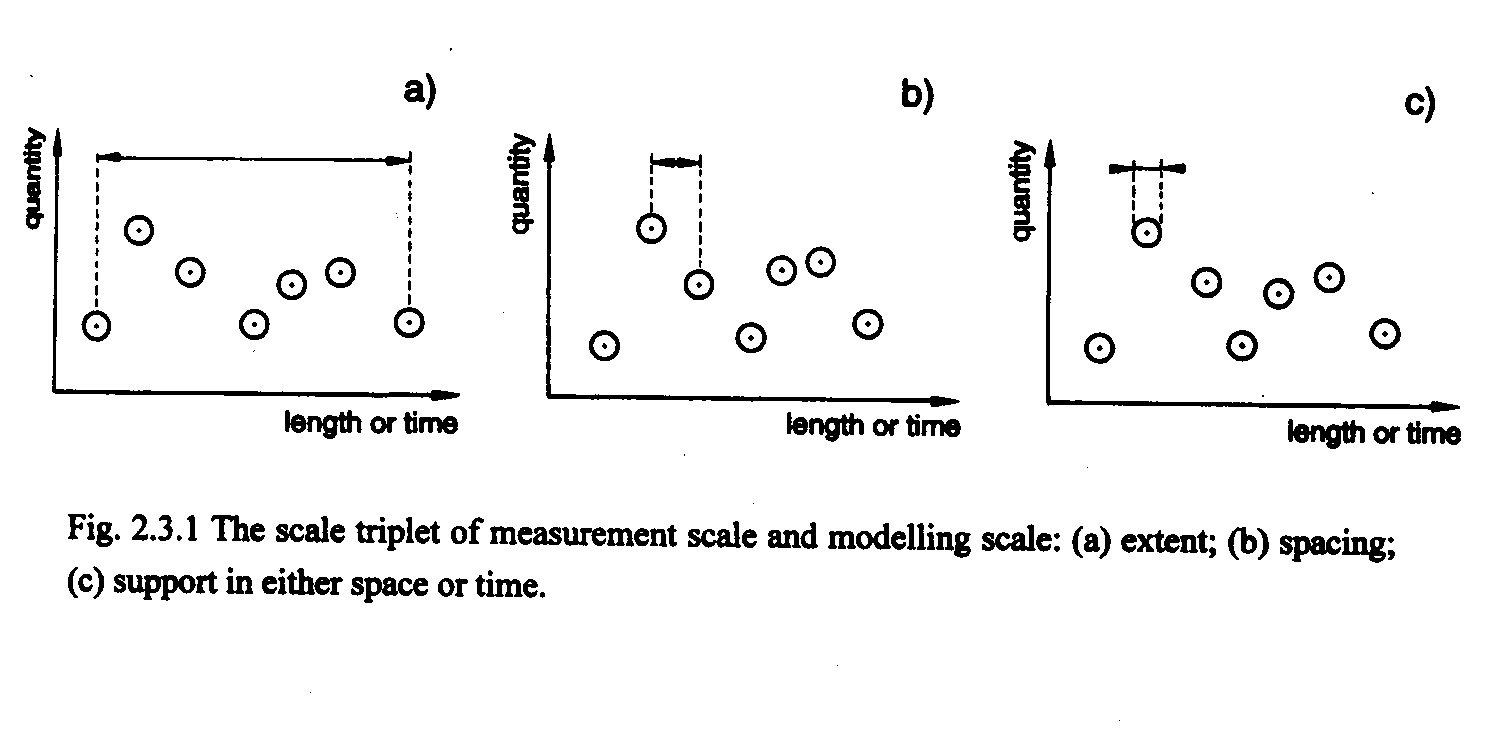 From:  Blöschl, G., (1996), Scale and Scaling in Hydrology, Habilitationsschrift, Weiner Mitteilungen Wasser Abwasser Gewasser, Wien, 346 p.
Scale and the interpretation of data
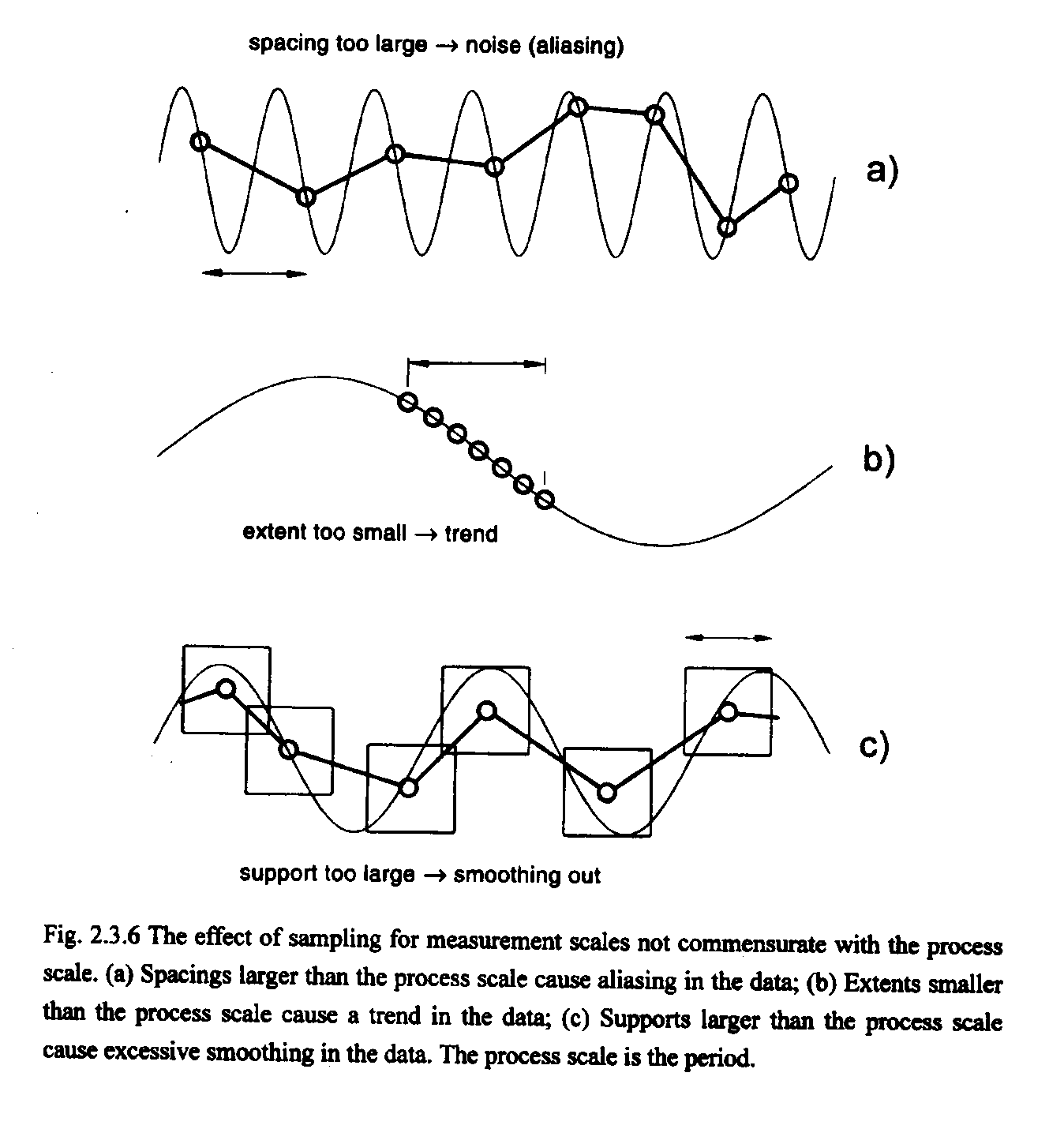 From:  Blöschl, G., (1996), Scale and Scaling in Hydrology, Habilitationsschrift, Weiner Mitteilungen Wasser Abwasser Gewasser, Wien, 346 p.
Resample to get consistent cell size
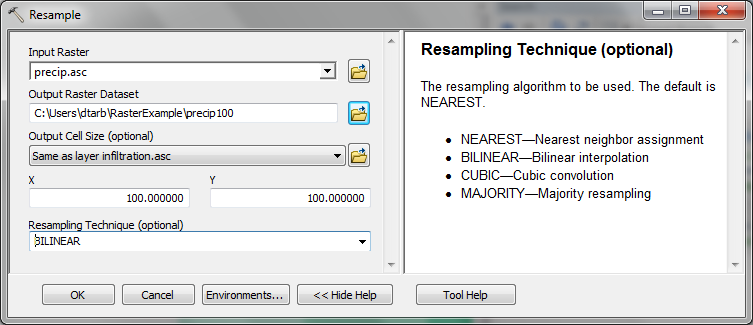 Spacing & Support
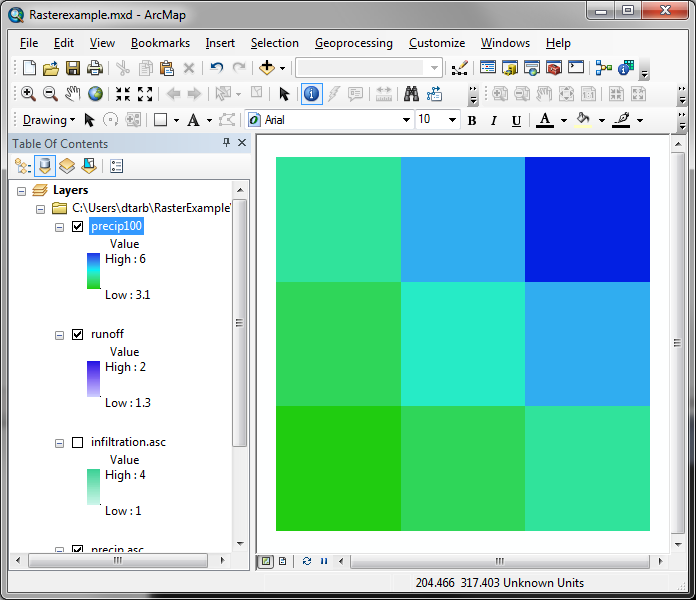 4
5
6
6
4
5
3.55
4.275
4
3.1
3.1
3.55
4
Calculation with consistent 100 m cell size grid
“precip100” - “infiltration”
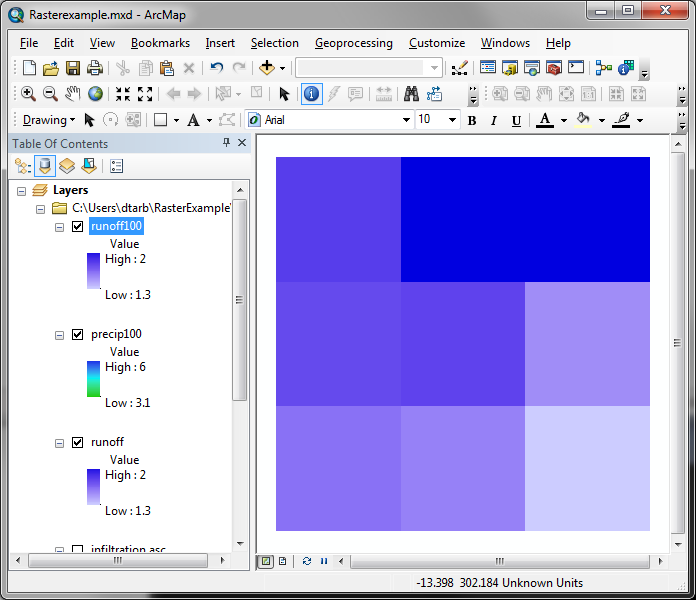 Outputs are on 100 m grid as desired.
How were values obtained ?
1.8
2
2
1.75
1.775
1.5
1.6
1.55
1.3
100 m
2.2
4
3
2.5
3.5
1.8
1.5
2
2.7
100 m cell size raster calculation
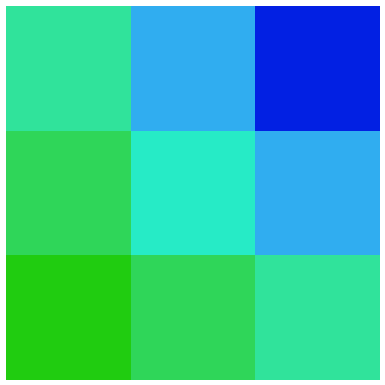 4 – 2.2   = 1.8
5 – 3  = 2
6 – 4 = 2
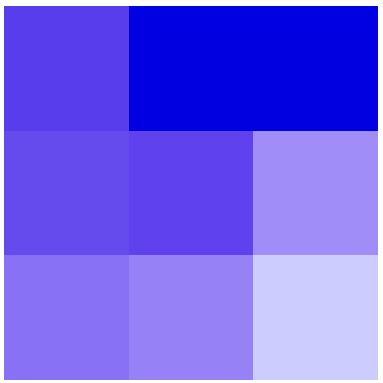 3.55 – 1.8 = 1.75
4.275 – 2.5 = 1.775
5 – 3.5 = 1.5
1.8
2
2
3.1 – 1.5 = 1.6
5
6
4
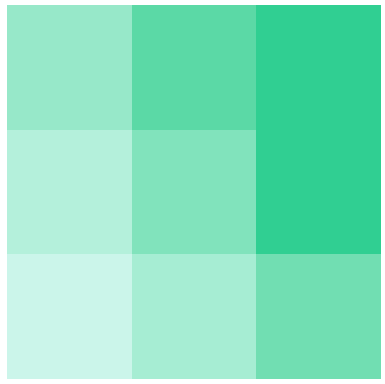 100 m
3.55 – 2 = 1.55
5
1.75
1.775
1.5
4 – 2.7 = 1.3
3.55
4.275
3.1
3.55
4
1.6
1.55
1.3
Interpolation
Estimate values between known values.

A set of spatial analyst functions that predict values for a surface from a limited number of sample points creating a continuous raster.
Nearest neighbor
Inverse distance weight
Bilinear interpolation
Kriging (best linear unbiased estimator)
Spline
Interpolation Comparison
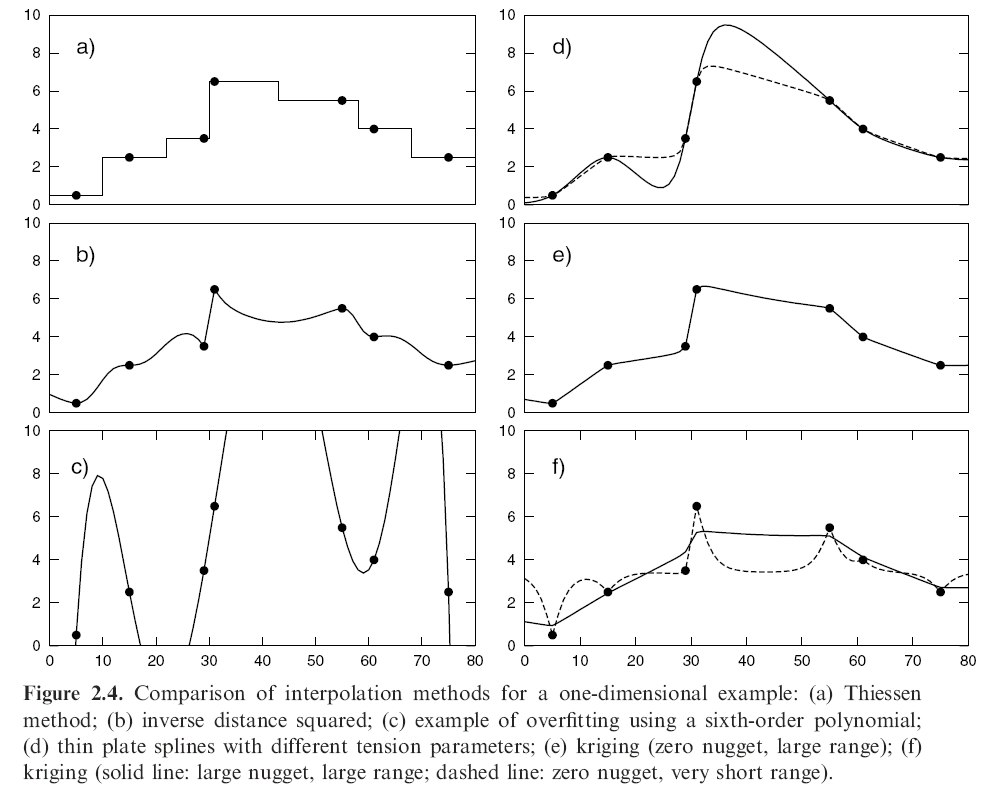 Grayson, R. and G. Blöschl, ed. (2000)
Further Reading
Grayson, R. and G. Blöschl, ed. (2000), Spatial Patterns in Catchment Hydrology: Observations and Modelling, Cambridge University Press, Cambridge, 432 p.

Chapter 2.  Spatial Observations and Interpolation
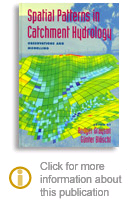 Full text online at:
http://www.hydro.tuwien.ac.at/forschung/publikationen/engl-publikationen/spatial-patterns-in-catchment-hydrology.html
Interpolation for Watershed Precipitation Calculation
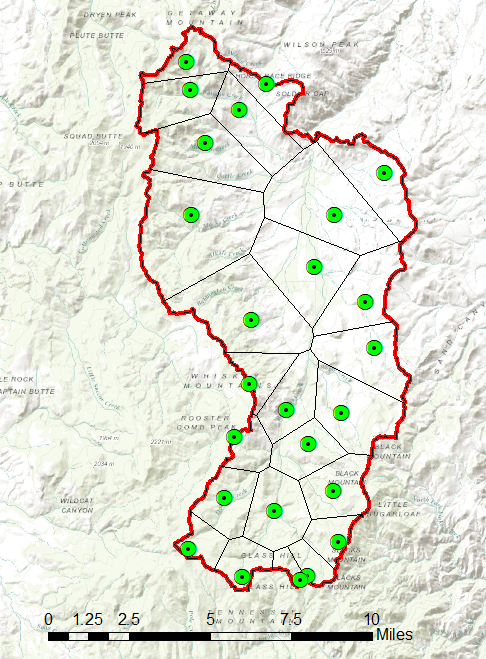 Thiessen Polygon Vector Approach
Assumption
Precipitation from each gage assumed for the nearest neighborhood polygon around each gage
Area weighted average
With multiple subwatersheds average within each subwatershed i
Interpolation for Watershed Precipitation Calculation
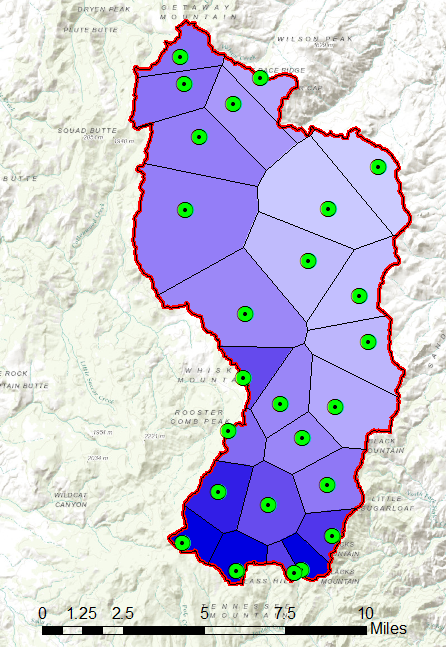 Thiessen Polygon Raster Approach
Assumption
Precipitation at each grid cell taken from nearest precipitation gage

Polygon to raster used to obtain precipitation raster

Zonal average used to obtain watershed precipitation
Simpler than vector approach
Precision depends on grid cell size
Easier to apply with multiple subwatersheds
Interpolation for Watershed Precipitation Calculation
Surface Fitting Raster Approach
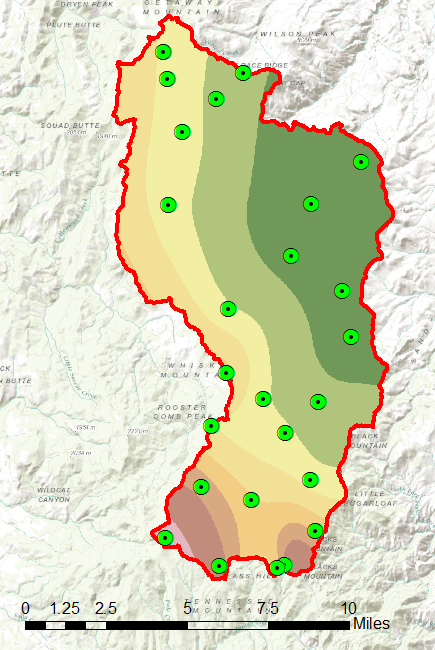 Assumption
Precipitation at each grid cell computed using interpolation from point measurements

E.g. spline, Natural Neighbor, Kriging

Zonal average used to obtain watershed precipitation
Avoids discontinuity associated with polygon edges
Flexible with many methods available
Can quantify error (e.g. using theory or leave one out cross validation)
Analysis of topographic surfaces represented by a Digital Elevation Model (DEM)
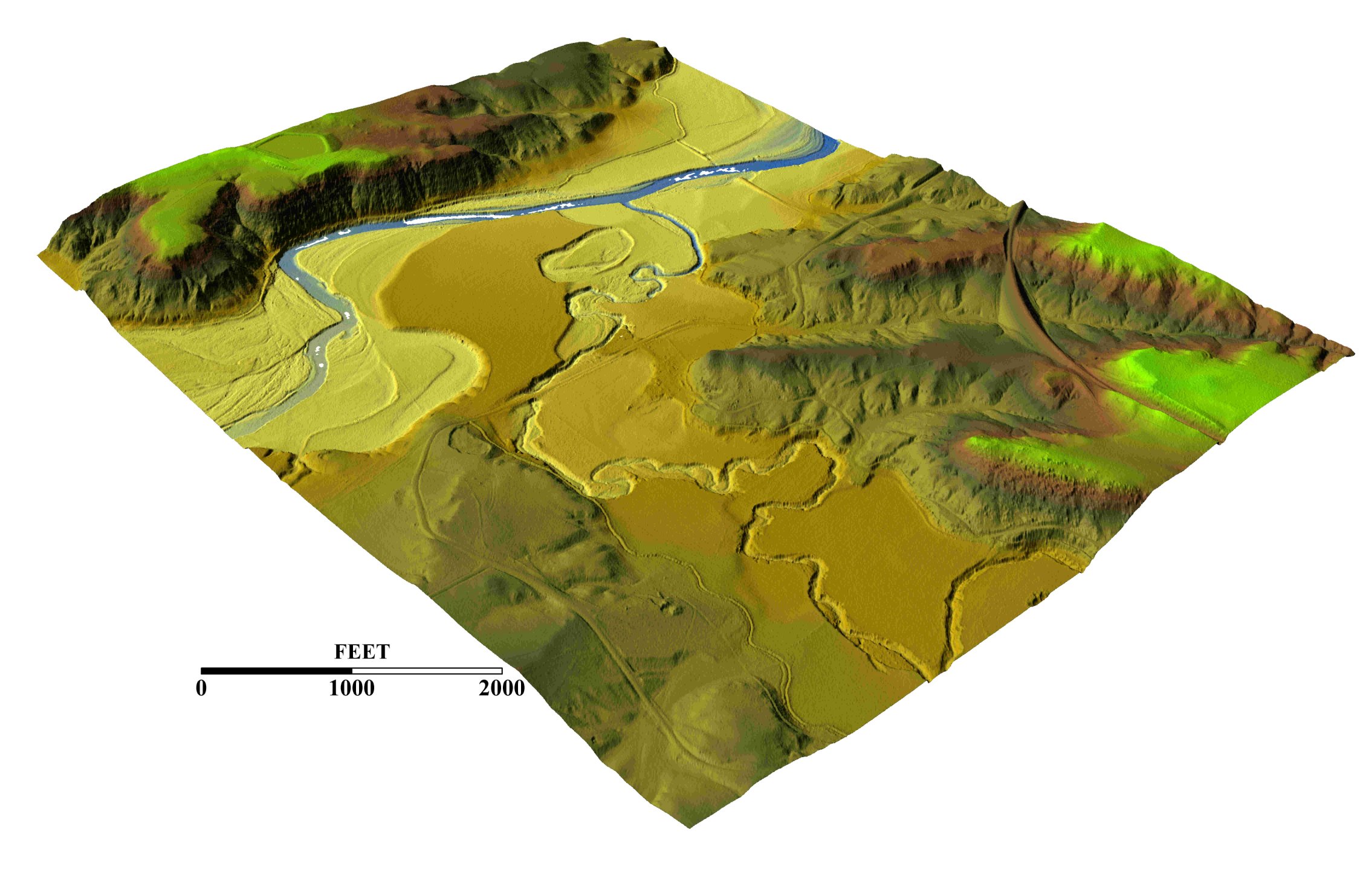 3-D detail of the Tongue river at the WY/Mont border from LIDAR.
Roberto Gutierrez
University of Texas at Austin
Topographic Slope
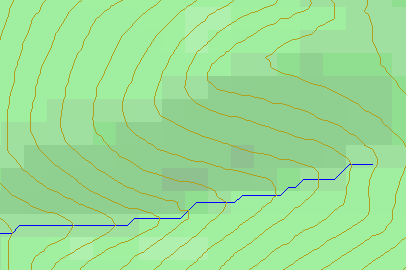 Defined or represented by one of the following
Surface derivative z   (dz/dx, dz/dy)
Vector with x and y components  (Sx, Sy)
Vector with magnitude (slope) and direction (aspect)   (S, )
See http://www.neng.usu.edu/cee/faculty/dtarb/giswr/2015/Slope.pdf
Slope and Aspect
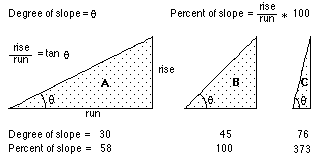 a
b
c
d
e
f
g
h
i
ArcGIS “Slope” tool
y
x
c
b
f
a
e
i
d
h
g
x
y
ArcGIS Aspect – the steepest downslope direction
Use atan2 to resolve ambiguity in atan direction
Example
a
b
c
30
d
e
f
145.2o
80
74
63
69
67
56
g
h
i
60
52
48
80
80
74
74
63
63
69
69
67
67
56
56
60
60
52
52
48
48
Hydrologic Slope (Flow Direction Tool)
	- Direction of Steepest Descent
30
30
Slope:
32
64
128
16
1
8
4
2
Eight Direction Pour Point Model
ESRI Direction encoding
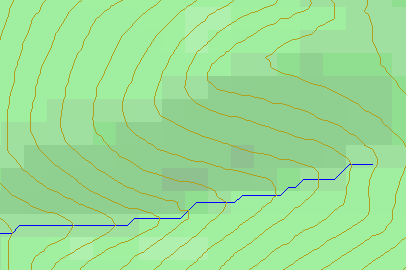 ?
Limitation due to 8 grid directions.
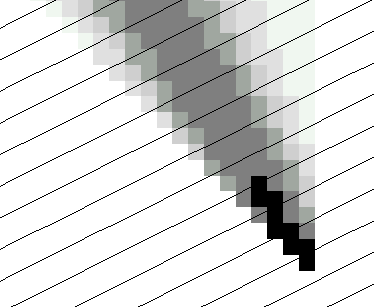 The D Algorithm
Tarboton, D. G., (1997), "A New Method for the Determination of Flow Directions and Contributing Areas in Grid Digital Elevation Models," Water Resources Research, 33(2): 309-319.) (http://www.engineering.usu.edu/cee/faculty/dtarb/dinf.pdf)
The D Algorithm
z0
Elevations at each vertex zi
z2
z1

If 1 does not fit within the triangle the angle is chosen along the steepest edge or diagonal resulting in a slope and direction equivalent to D8
D∞ Example
30
80
74
63
69
67
56
60
52
48
284.9o
14.9o
eo
e8
e7
Summary Concepts
Grid (raster) data structures represent surfaces as an array of grid cells
Raster calculation involves algebraic like operations on grids 
Interpolation and Generalization is an inherent part of the raster data representation
Watershed average precipitation may be computed by interpolation from point gages
Summary Concepts (2)
The elevation surface represented by a grid digital elevation model is used to derive slope important for surface flow
The eight direction pour point model approximates the surface flow using eight discrete grid directions.
The D vector surface flow model approximates the surface flow as a flow vector from each grid cell apportioned between down slope grid cells.